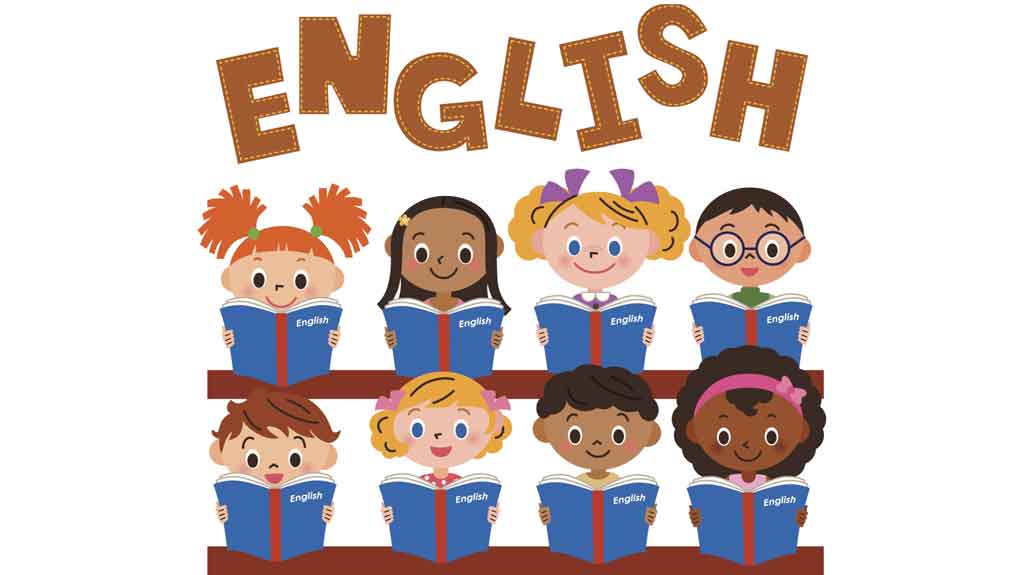 ТЕМА : ОВОШЈЕ И ЗЕЛЕНЧУК
F R U I T
Many  APPLES
An   APPLE
F R U I T
A BANANA
Three  BANANAS
F R U I T
Six ORANGES
An ORANGE
F R U I T
Many PINEAPPLES
A  PINEAPPLE
F R U I T
A WATERMELON
Many WATERMELONS
F R U I T
A LEMON
Two LEMONS
F R U I T
Many APRICOTS
An APRICOT
F R U I T
A PEAR
Two PEARS
F R U I T
+ ES
A PEACH
Some PEACHES
T
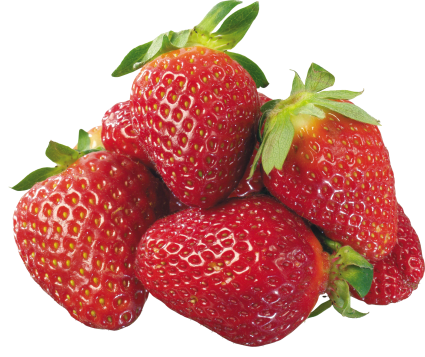 STRAWBERRIES
A STRAWBERRY
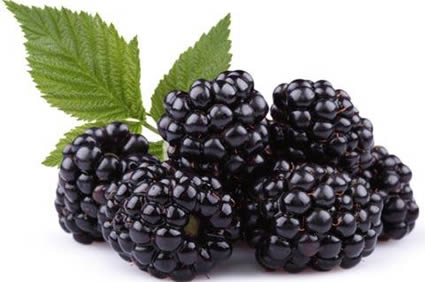 BLACKBERRIES
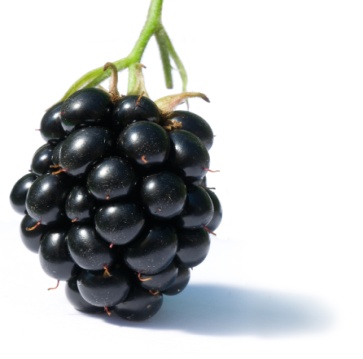 A BLACKBERRY
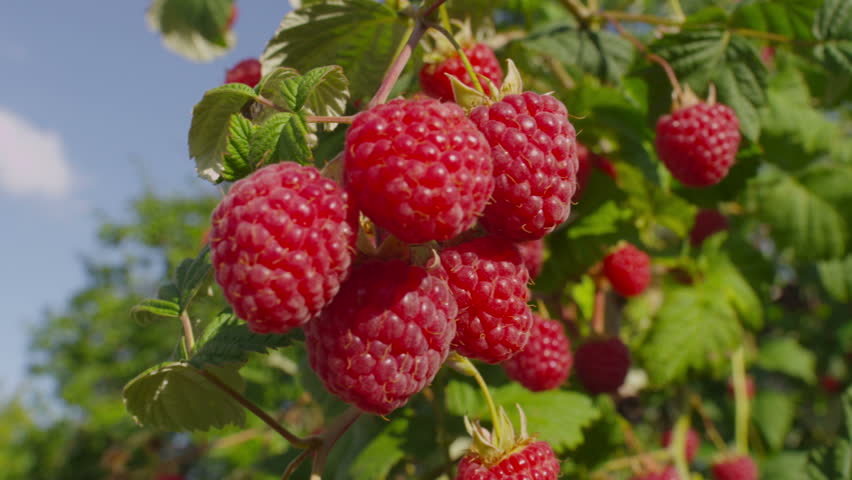 RASPBERRIES
A RASPBERRY
This P
This Photo by Unknown author is licensed under CC BY.
Задача: Напиши ја точната форма на овошјето во множина.
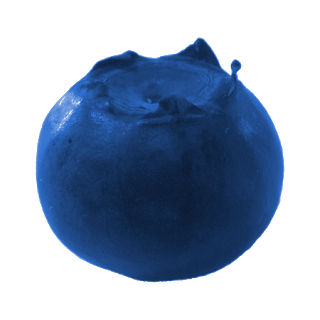 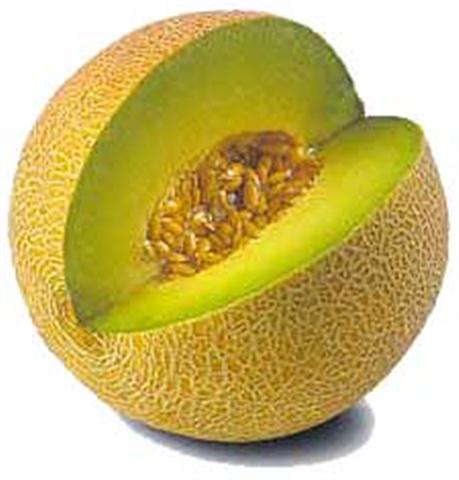 A BLUEBERRY
A MELON
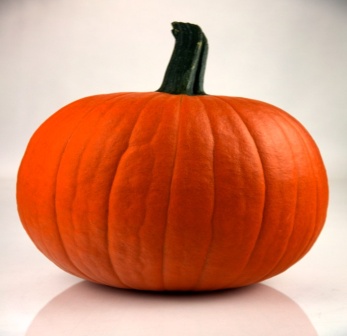 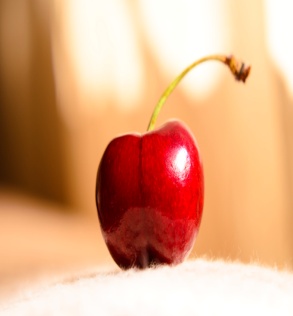 A PUMPKIN
A CHERRY
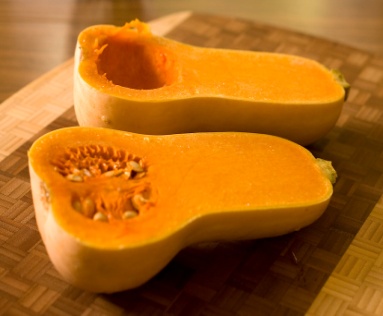 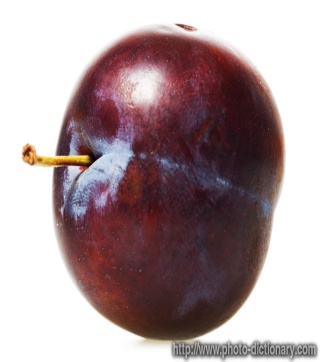 A SQUASH
A PLUM
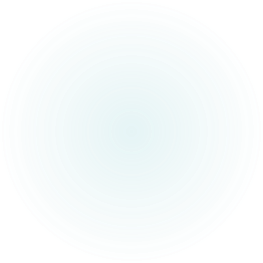 CHARACTERS:
1. LITTLE STRAWBERRY
2. GREEN APPLE
3. LONG BANANA
4. ROUND ORANGE
5. MUSCLED GRAPES
6. BIG WATERMELON
7. STRONG PINEAPPLE
8. SOUR LEMON
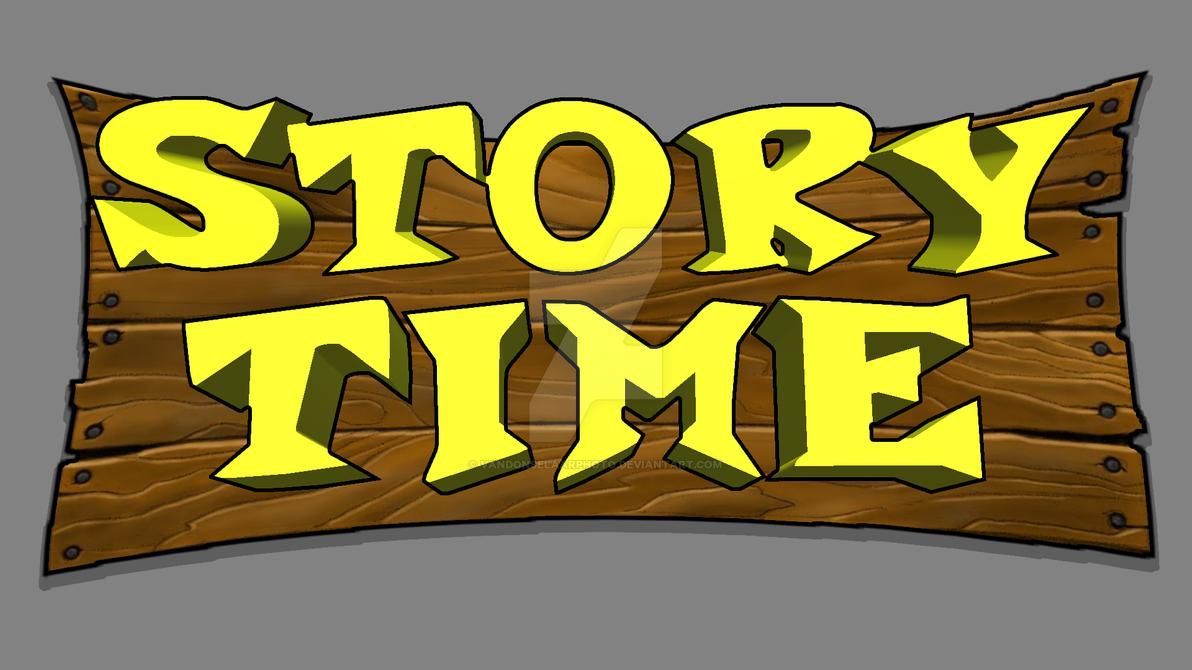 FRUIT SALAD
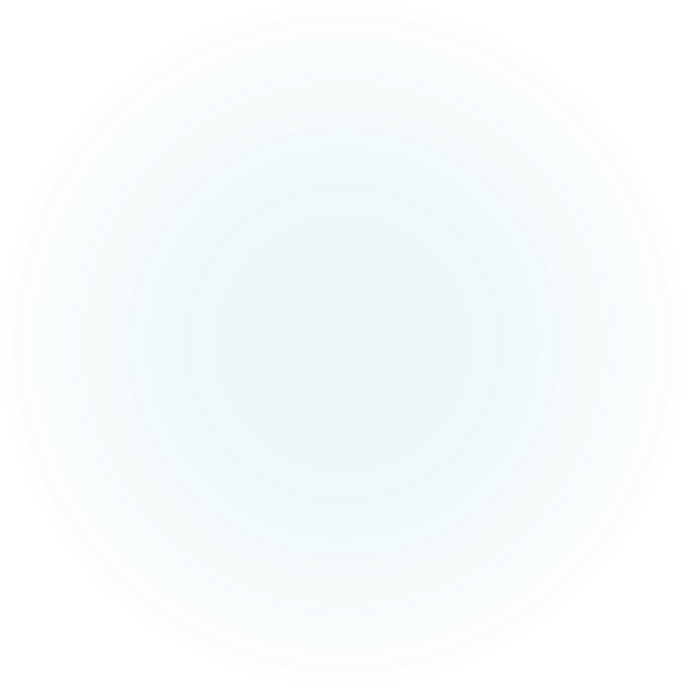 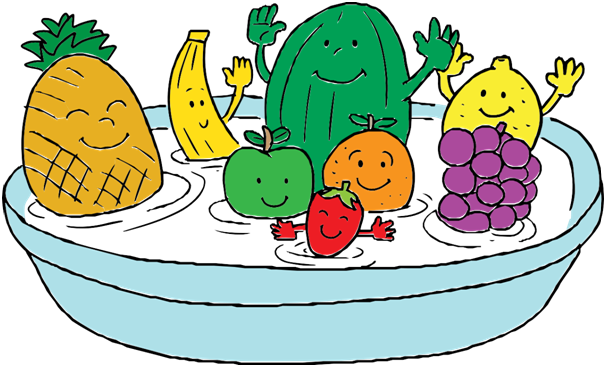 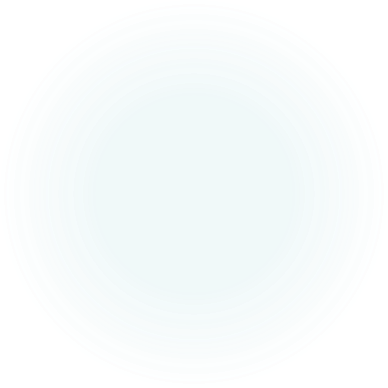 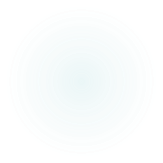 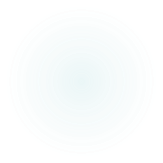 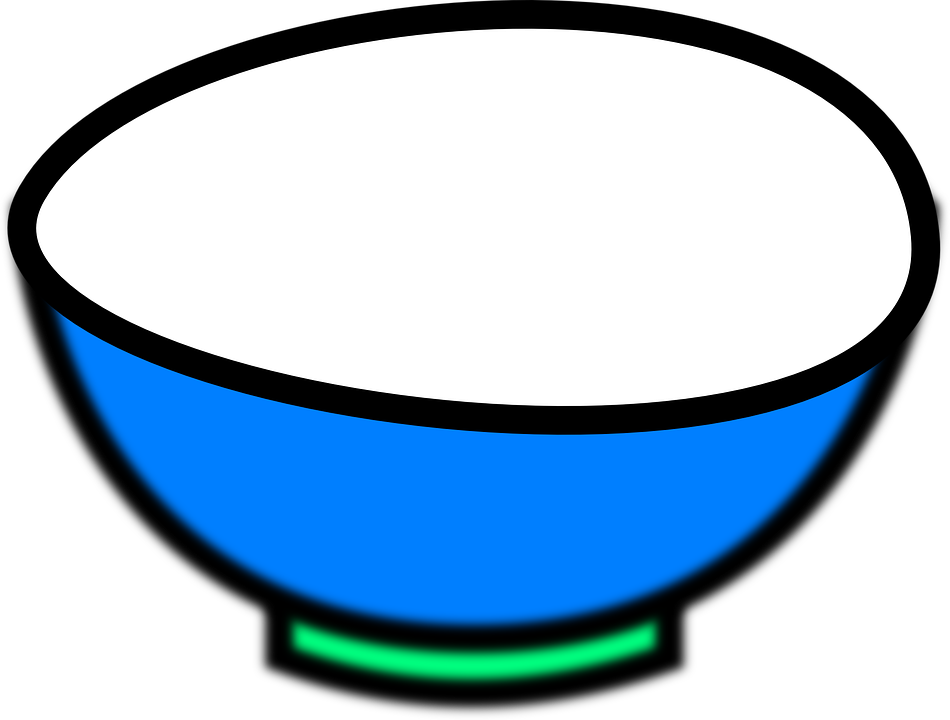 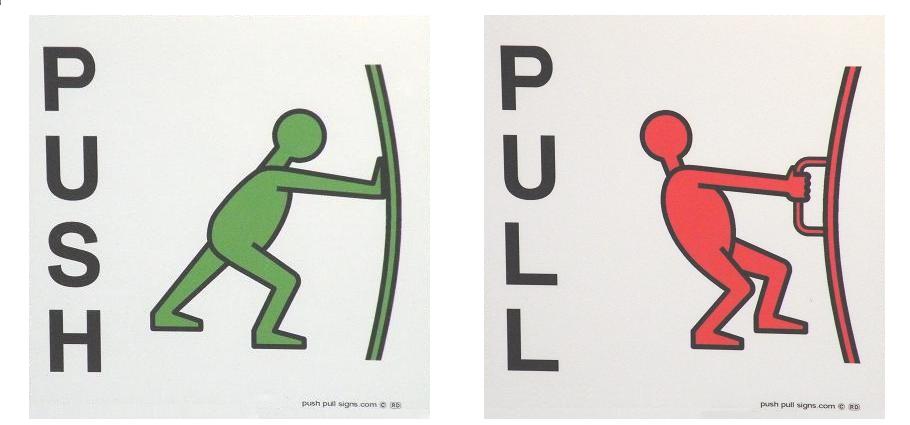 A BOWL
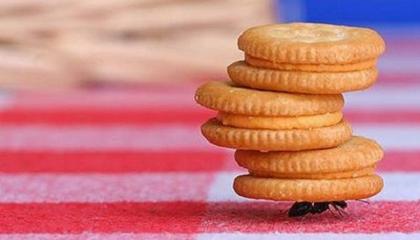 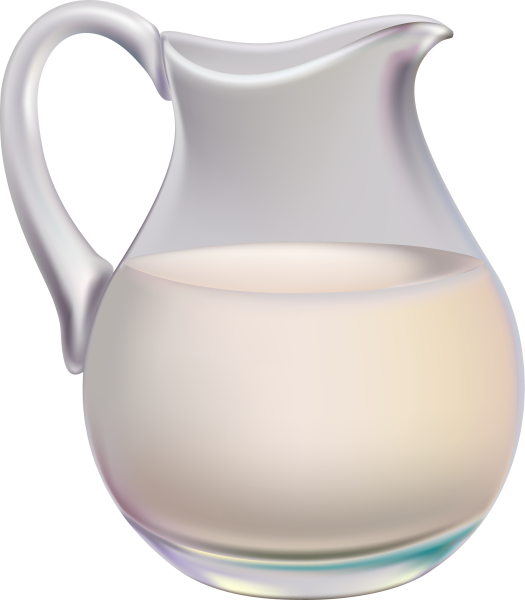 TO LIFT
A JUG
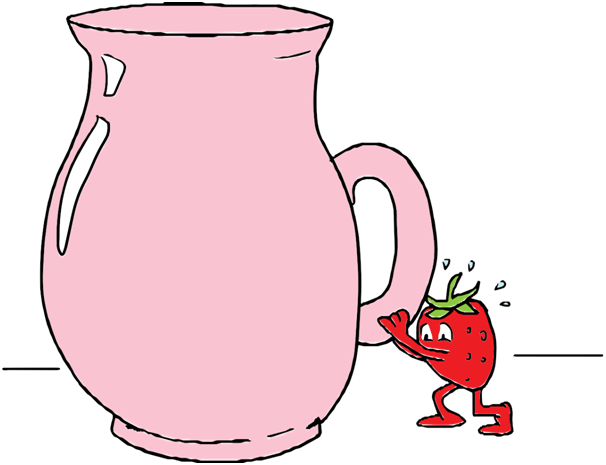 IT'S TOO HEAVY!

 HELP ME!
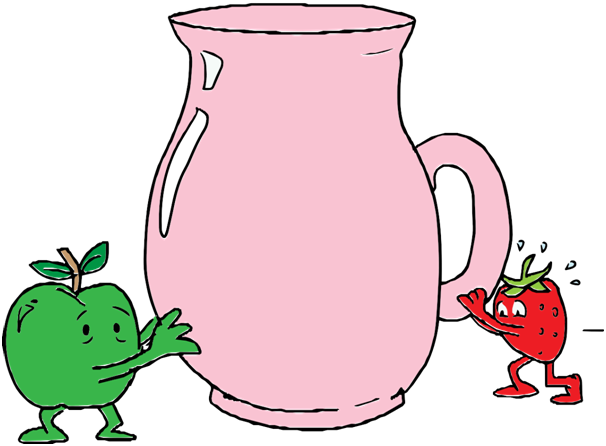 2. OF COURSE LITTLE STRAWBERRY! LET'S TRY TOGETHER!
1. HELLO APPLE! CAN YOU HELP ME TO LIFT THE JUG, PLEASE?
3. IT'S TOO HEAVY! WE NEED MORE HELP!
2. SURE! I'LL PULL WITH MY LONG BODY!
1. HELLO BANANA! CAN YOU HELP US, PLEASE?
3.OH, NO! IT'S TOO HEAVY!
1. I CAN'T PULL ANYMORE!
2. HEEEEELP!
3, HERE I AM! I AM ROUND AND I CAN PUSH!
4.THIS JUG  IS REALLY HEAVY!
4. HEEEELP! OUCH!
2. I HAVE A LOT OF MUSCLES! I'LL LIFT THE JUG!
1. LOOK WHO'S COMING! THE GRAPES!
3. WE CAN'T LIFT IT! IT'S TOO HEAVY!
4. LET'S GO FRIENDS! LET'S LIFT THE JUG! I'LL PUSH FROM THIS SIDE!
1. WHOOPEE! LOOK WHO'S COMING TO HELP US!
3.FINALLY A BIG HELP!
5.PUSH!!!
2. THE BIG WATERMELON!
2. I'LL PULL FROM THIS SIDE!
1. LOOK! THE BIG AND STRONG PINEAPPLE! WOW!
3. NOW WE CAN LIFT THE JUG!
HERE I AM! I'LL HELP YOU, TOO!
EVERYONE: LET'S POUR THE MILK IN THE BOWL!
TASTY FRUIT SALAD
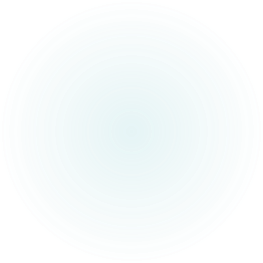 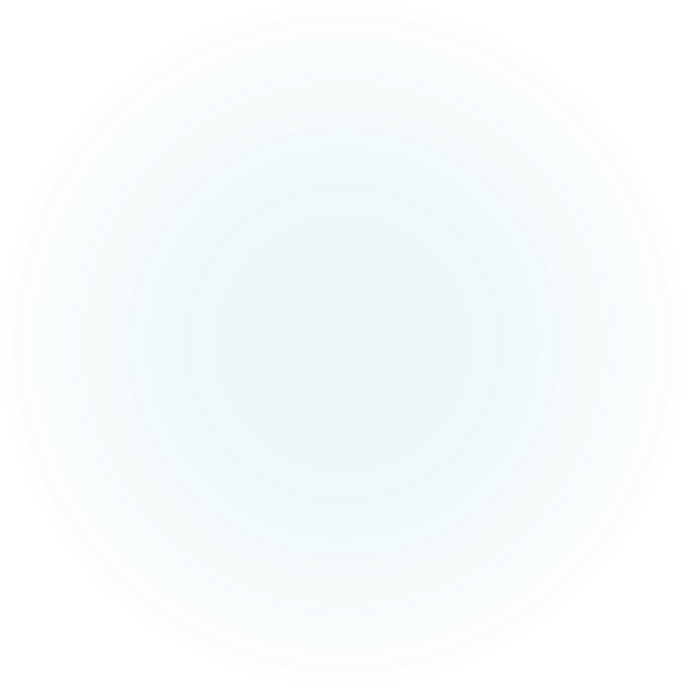 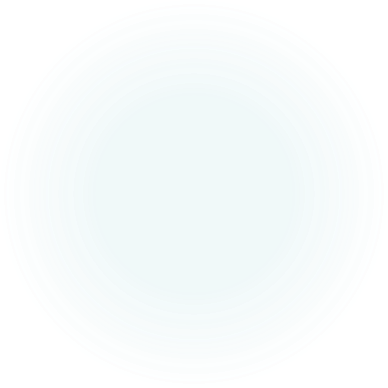 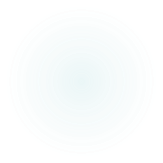 HOMEWORK
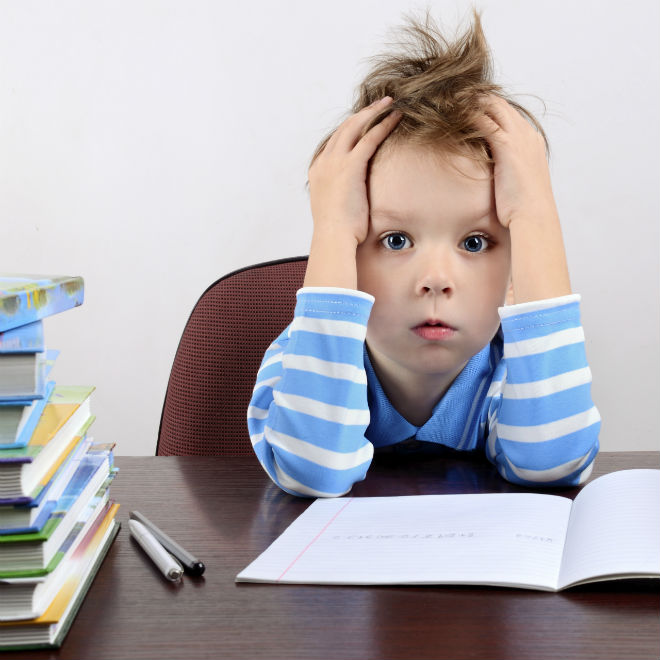 1. ВО ТЕТРАТКА ИЛИ НА ЛИСТ НАЦРТАЈ ОВОШНА САЛАТА СО НАЈМАЛКУ 5 ВИДОВИ ОВОШЈЕ. ПОТОА, НАПИШИ ШТО ИМА ВО ТВОЈАТА ОВОШНА САЛАТА ( THERE IS ….   THERE ARE...)
2. ВО ТЕТРАТКА НАПИШИ КОИ ОВОШЈА НАСТАВНИКОТ ГИ САКА, А КОИ НЕ ГИ САКА. (LIKES/DOESN'T LIKE)- лесно ќе откриеш ако внимателно го слушаш видеото.
ДОПОЛНИТЕЛНИ АКТИВНОСТИ: 
НАПРАВИ СТРИП КАДЕ ШТО ГЛАВНИ ЛИКОВИ ЌЕ БИДАТ НЕКОИ ОВОШЈА
ОДГЛУМИ ЈА ПРИКАЗНАТА (ДОКОЛКУ САКАШ, МОЖЕ ДА СЕ СНИМИШ И ДА НИ ИСПРАТИШ)
Поздрав,
Teachers: Слободанка и Ѓорѓи
Emails:  dance_prelogovski@yahoo.com
               teachergjorgji@gmail.com